МИНОБРНАУКИ РОССИИФедеральное государственное бюджетное образовательное учреждение высшего образования«Челябинский государственный университет»(ФГБОУ ВО «ЧелГУ»)Костанайский филиал
Кафедра экономики
Бизнес–план инвестиционного проекта
«Тротуар»
Авторы: Затеев Д.А Казыбаев Б.К,
студенты группы М-401
Преподаватель: Кулакова С.В
Костанай
2021 г.
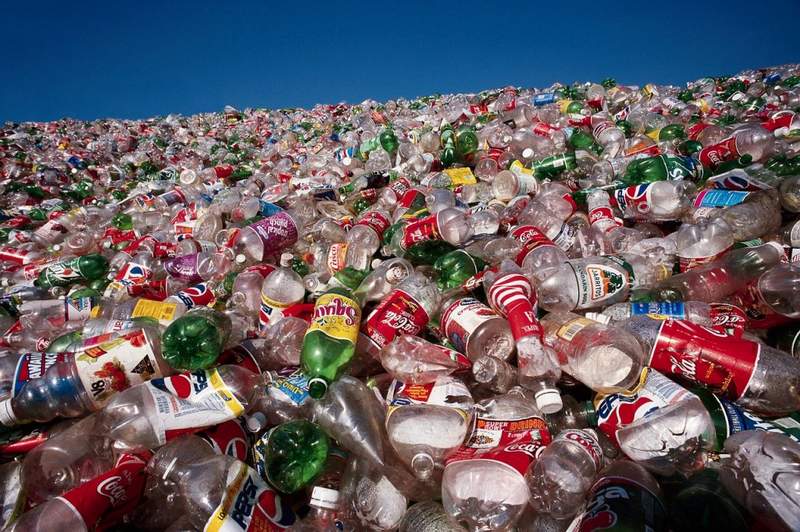 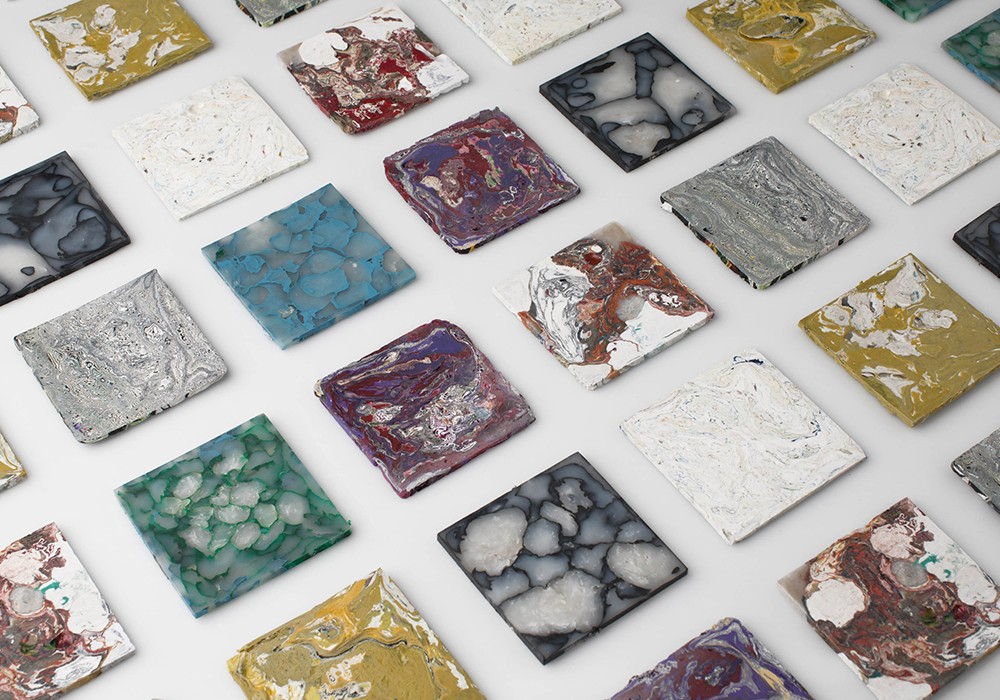 1
2
3
4
5
6
7
8
9
10
11
12
13
14
Спасибо за внимание!